LIBERTAS INTERNATIONAL UNIVERSITY
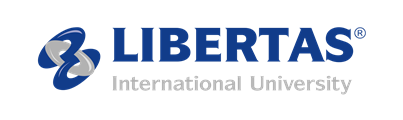 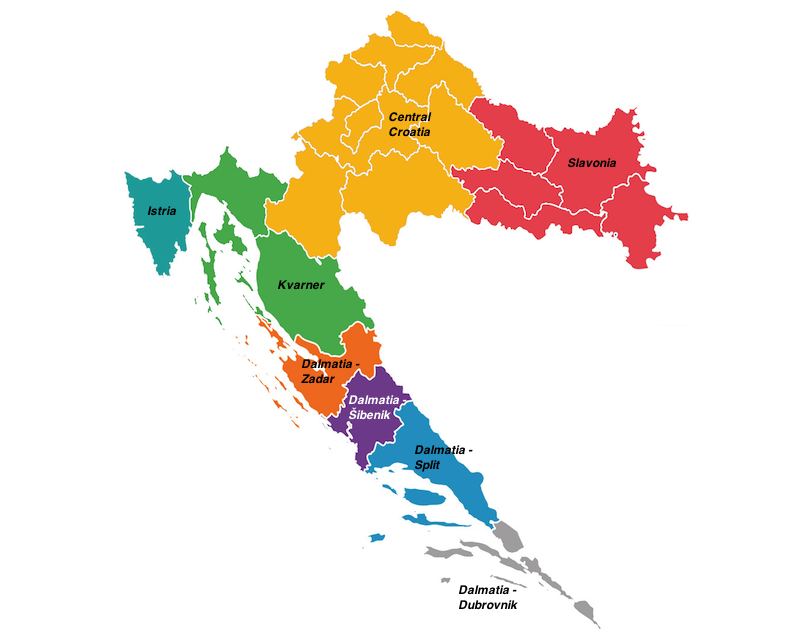 WELCOME TO LIBERTAS
Zagreb
Kutina
Dubrovnik
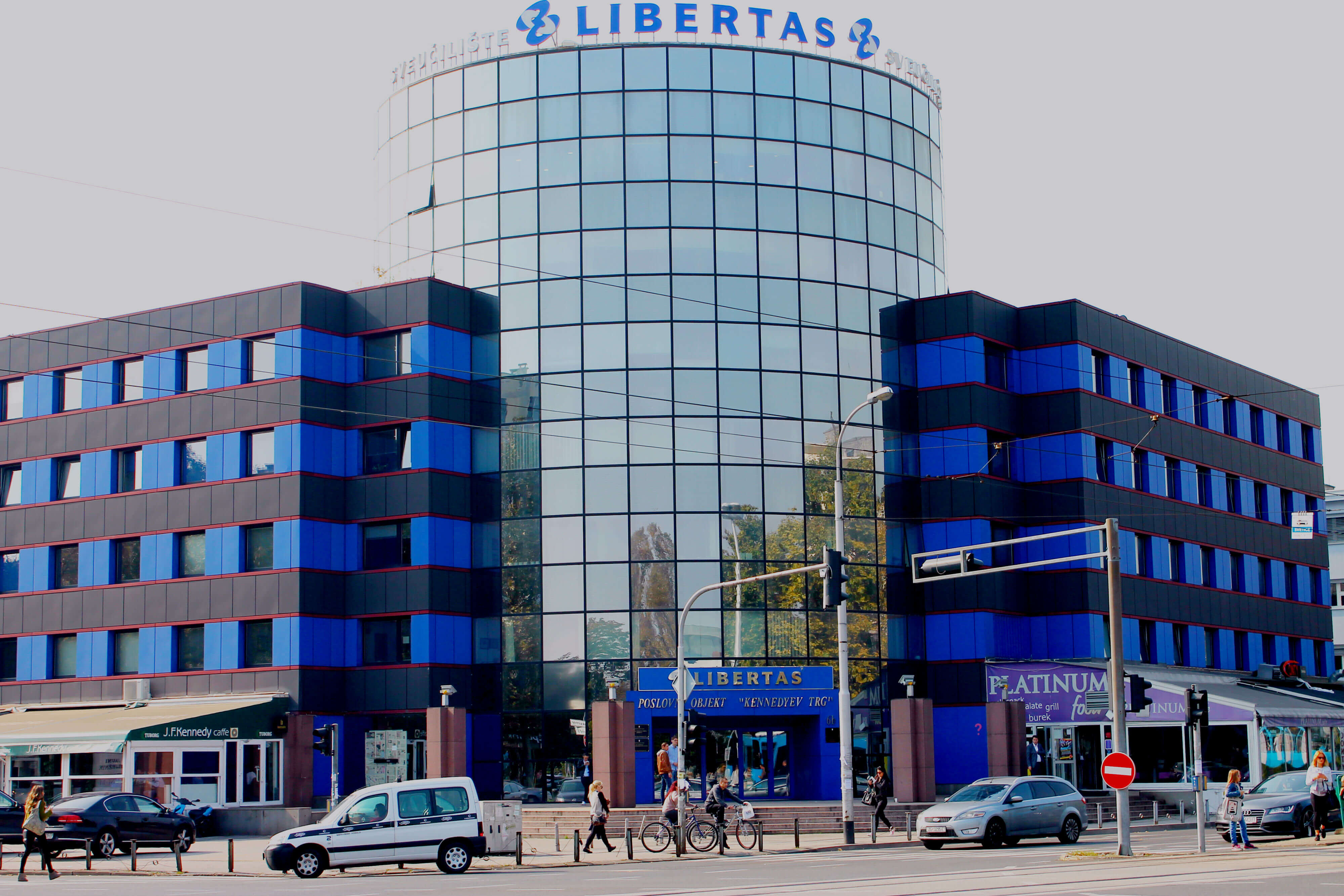 UNDERGRADUATE UNIVERSITY PROGRAMS
International Relations and Diplomacy
International Business
Physical Therapy
Acting
UNDERGRADUATE PROFESSIONAL PROGRAMS
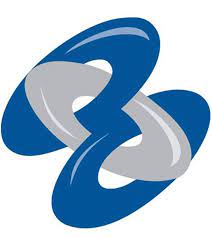 Business Economics
Tourism and Hotel Management
Business Security Management
Sports Management
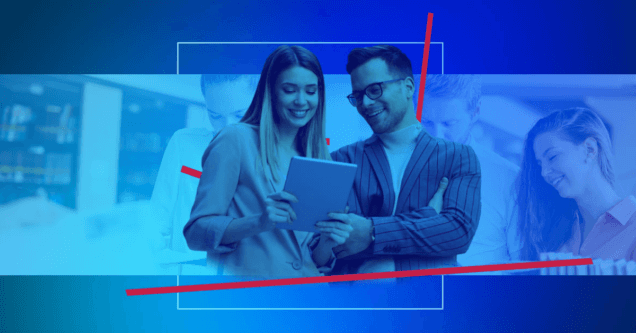 GRADUATE UNIVERSITY PROGRAMS (MASTERS)
Business Economics and Globalisation
Internatonal Relations and Diplomacy
GRADUATE PROFESSIONAL PROGRAMS (MASTERS)
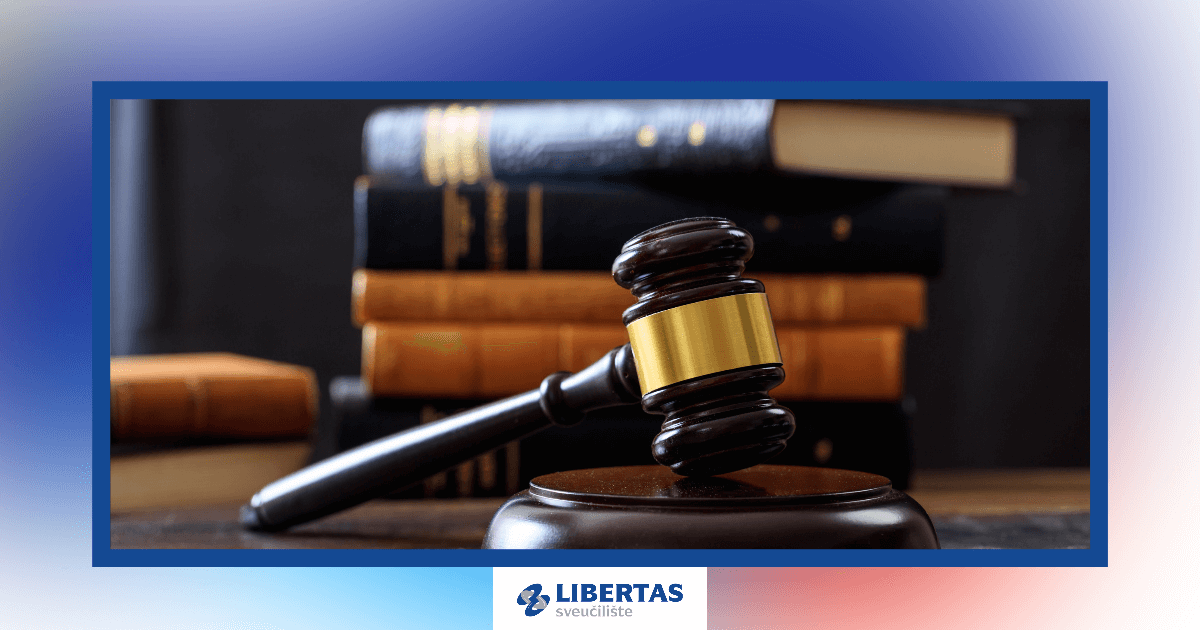 Domestic and International Trade
Banking, Insurance and Financial Management
Tourism and Hotel Management
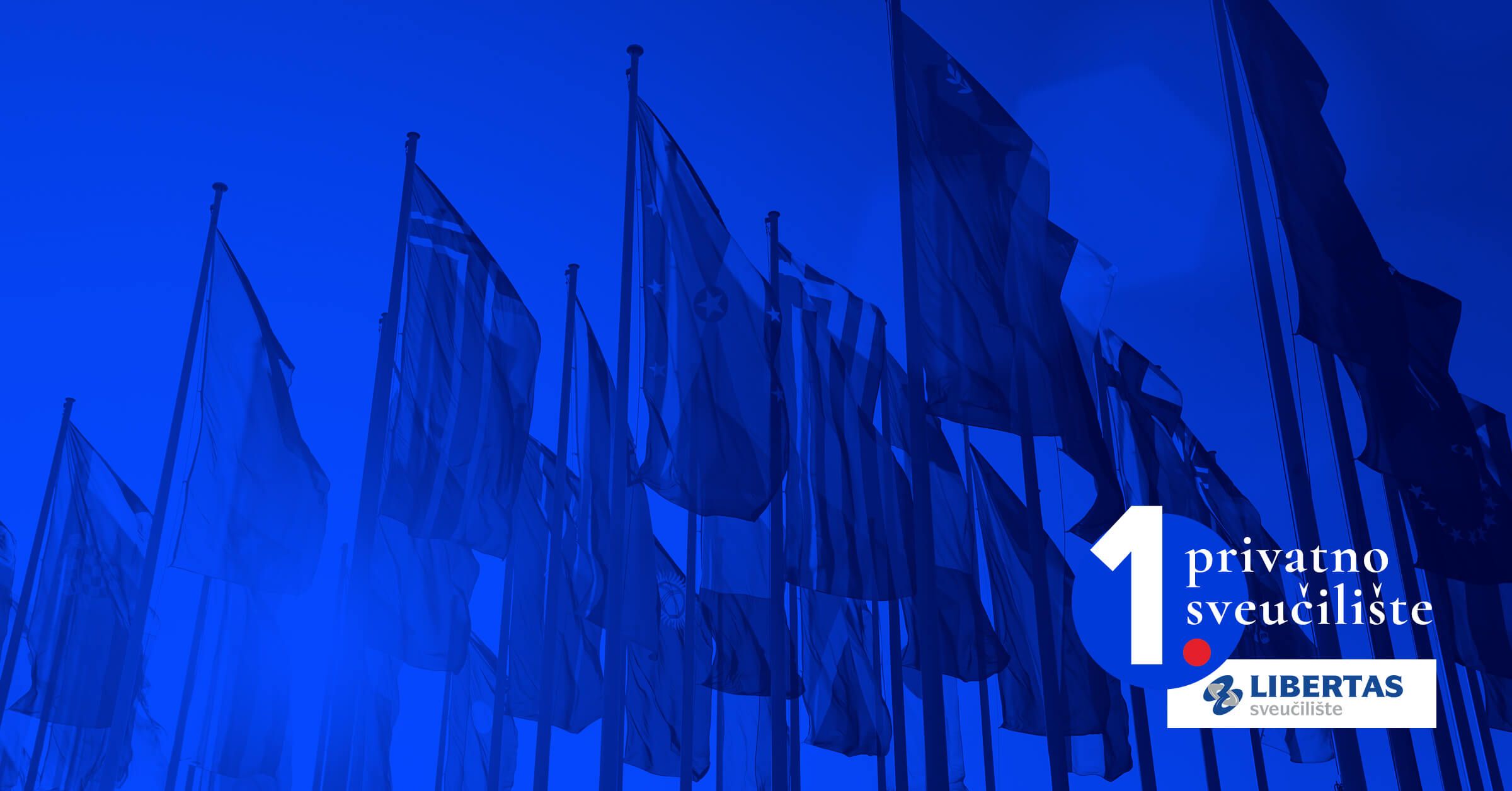 POSTGRADUATE STUDY PROGRAMS
International Relations (doctoral)
Quality Management in Healthcare (postgraduate specialist study program)
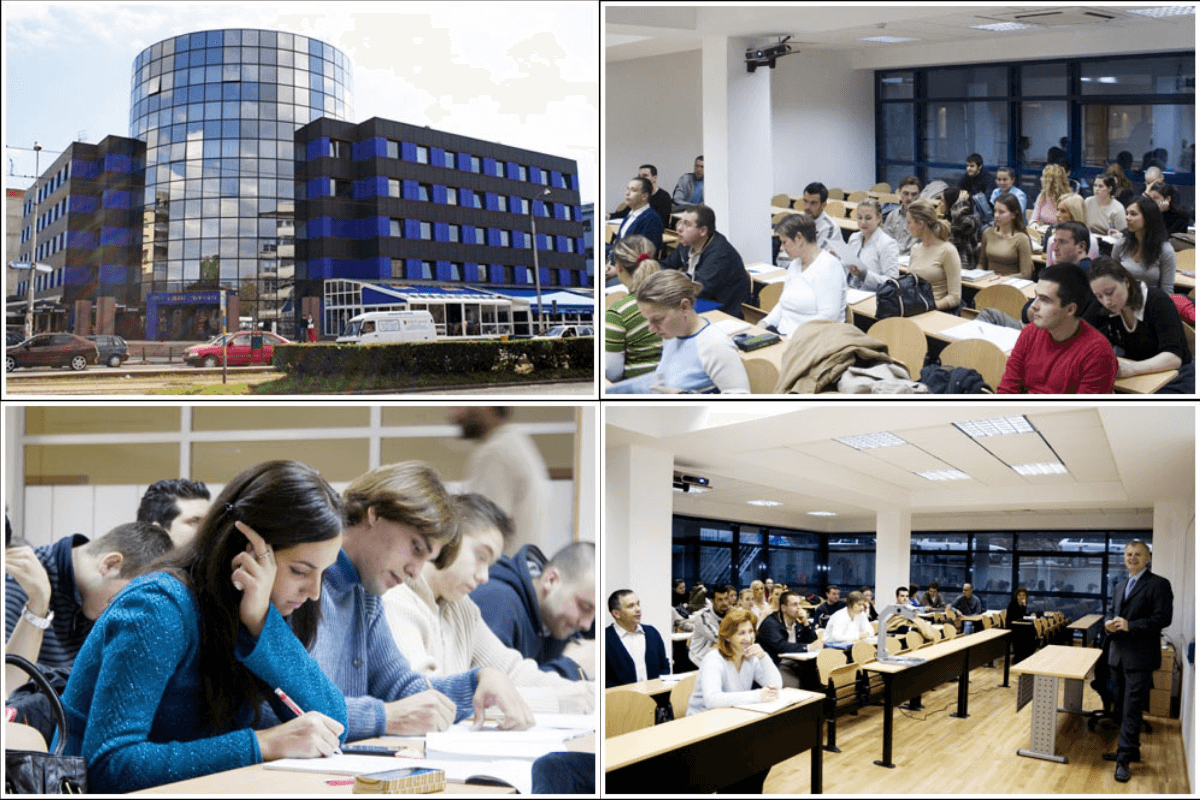 OFFICES
Careers center
Student Registration office
International Relations Office
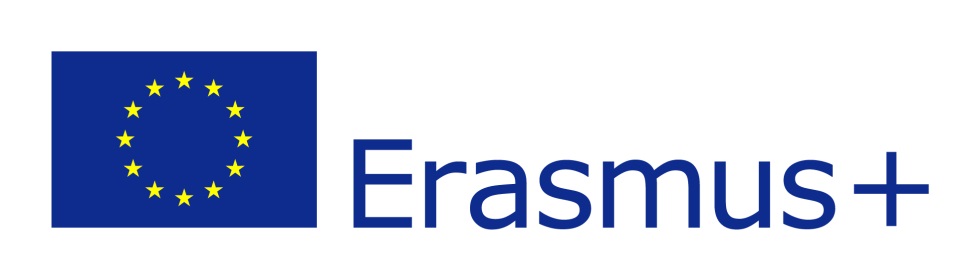 42 partners
Student mobility, erasmus internships, staff mobility, professor mobility
ERASMUS+ PROGRAM
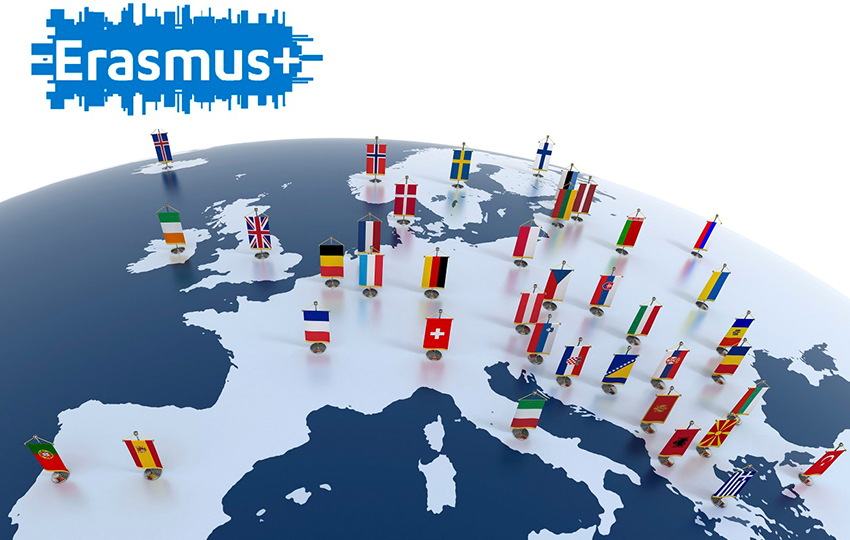 GOALS
Encouraging the mobility of students, teachers and administrative staff, 
Srengthening cooperation between higher education institutions in Europe,
Increasing the level of transparency and compatibility of qualifications in higher education.
ZAGREB
DUBROVNIK
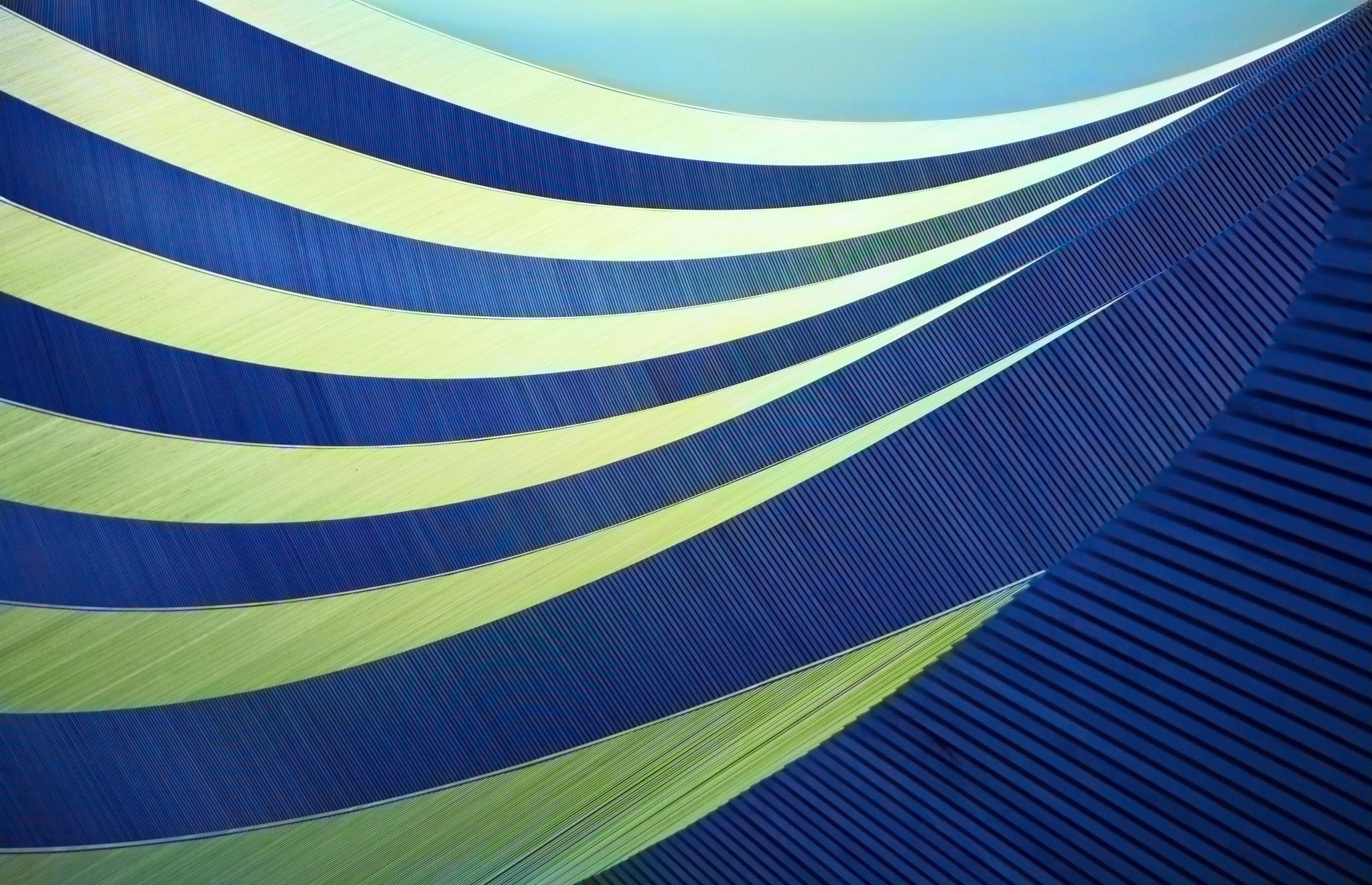 Students get the chance to perform varouis tasks in:
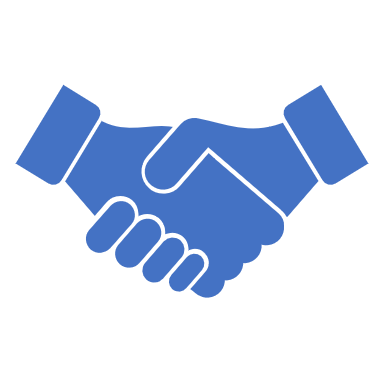 Martina Glavan
Thank you!